التكاثر في الكائنات الحيه
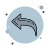 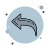 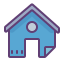 الفهرس
ال
2
1
التكاثر في الكائنات الحيه وأهميتها
قدرات التكاثر بين الأحياء
4
3
طرق التكاثر في الكائنات الحيه
تعاقب الأجيال
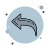 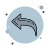 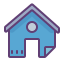 أن يذكر الطالب على مفهوم التكاثر وأهميه الأحياء
1
2
3
أن يشعرالطالب بإهميه قدرات التكاثر بين الأحياء
4
الأهداف
أن يتعرف الطالب على طرق التكاثر بين الأحياء جنسياً ولا جنسياً
أن يكون لديه إتجاه إيجابي نحو دوره حياه البلازموديوم المسبب لمرض الملاريا
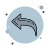 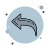 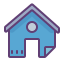 التكاثر في الكائنات الحيه
تعتمد جميع المخلوقات على مصادر متنوعه تمدها بالطاقه اللازمه لتبقى على قيد الحياه ، فتقوم بوظائف التغذيه والأحساس والإخراج والتنفس ، لكي تنجح في حياتها على الأرض.
أهميه التكاثر للأحياء :-
إن الكائن الحي الذي لا يتكاثر يمكنه الأستمرار في حياته الطبيعيه ، فوظيفه التكاثر أقل أهميه من الوظائف الأخرى فإذا تعطلت إحدى الوظائف لهلك الفرد جميعاً وإذا تعطلت بشكل جماعي تؤدي لإنقراض النوع من الوجود
وتبدأ جميع الأحياء حياتها بالسعي لتأمين بقائها كأفراد وتوفير الطاقه اللازمه لنموها حتى مرحله معينه ، ثم تبدأ بعدها بالسعي في بقاء أنواعها بالتكاثر.
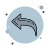 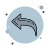 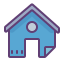 قدرات التكاثر بين الأحياء :-
تختلف قدرات التكاثر بين الأحياء مع أختلاف البيئه المحيطه بها والمخاطر التي تتعرض لها وطبيعه حياتها وطول أعمارها .
1- فالأحياء المائيه تنتج نسلاً أكثر مما تنتجه أقرانها على اليابسه .
2- والأحياء الطفيليه أكثر نسلاً من الكائنات الحره لتعويض الفاقد منها .
3- والأحياء البدنيه أو قصيره العمر تنتج نسلاً أكثر مما تنتجه الأحياء المتقدمه أو طويله العمر وذلك لما تلقاه هذه الأحياء من رعايه وحمايه من الأباء.
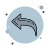 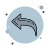 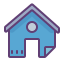 طرق التكاثر في الكائنات الحيه
التكاثر اللاجنسي
التكاثر الجنسي
1
2
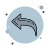 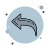 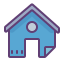 1
التكاثر اللاجنسي
Asexual reproduction
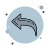 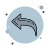 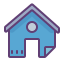 التكاثر اللاجنسي
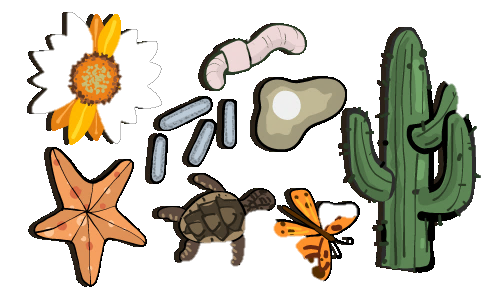 يتضمن مجرد إنفصال جزء من الجسم سواء كان خليه جرثوميه واحده أو مجموعه خلايا ونموها لأفراد جديده تشبه الأصل تماماً ، فتستمر صفات الأجيال بهذه الطريقه
ويعتمد هذا التكاثر على الأنقسام الميتوزي لخلايا الكائن الحي حيث تكون عدد الصبغات في خلايا الأفراد الجديده هو نفس عدد الخلايا في الأفراد الأصليه.
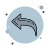 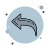 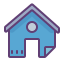 طرق التكاثر اللاجنسي
التكاثر بالجراثيم
Reproduction by germs
الأنشطار الثنائي 
Binary fission
1
6
4
3
زراعه الأنسجه
Tissue transplantation
التجدد
Regeneration
5
2
التولد البكري
Parthenogenesis
التبرعم
Budding
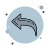 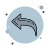 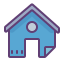 الأنشطار الميتوزي
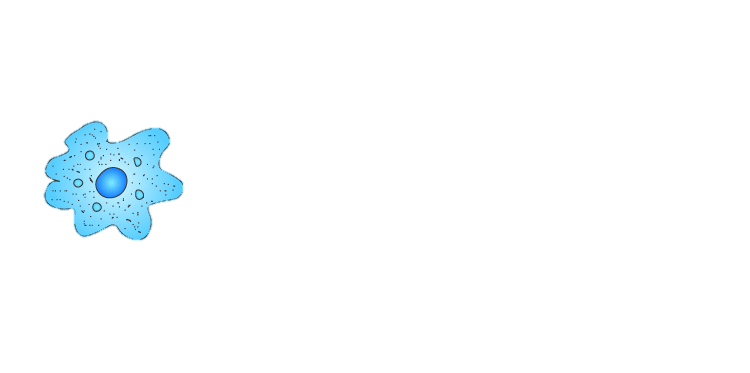 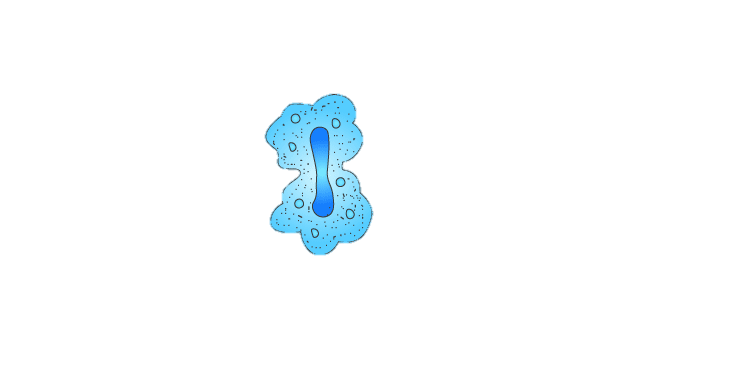 وفيه تنقسم النوه ميتوزيا ، ثم تنشطر الخليه التي تمثل جسم الكائن الحي الى خليتين يصبح كل منها فرداً جديداً.
ومن أمثلتها : ( الأمبيا والبراميسيوم بالأضافه للطحالب البسيطه والبكتريا )
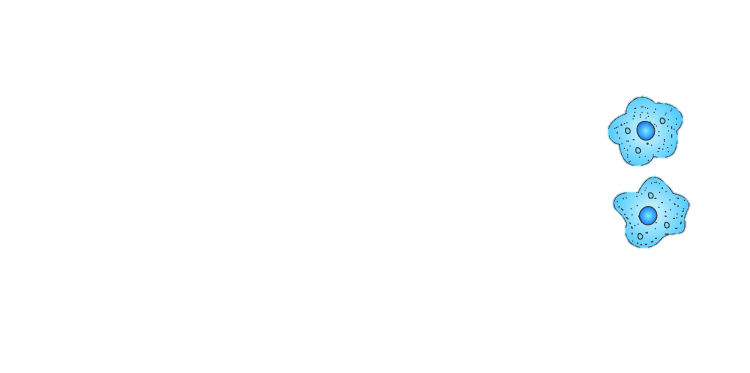 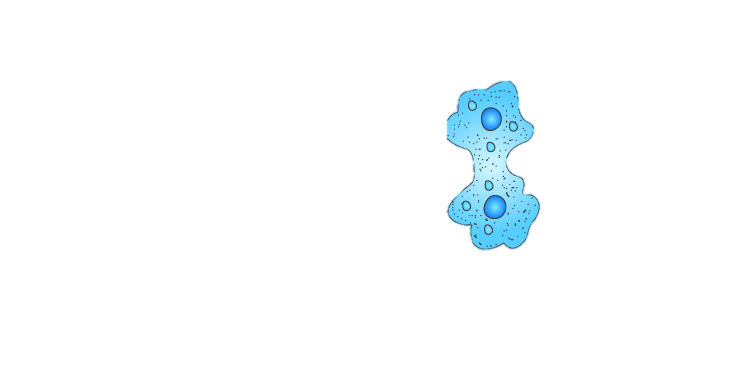 الأميبيا تفرز حول جسمها غلافاً كتينيا للحمايه ، وتنقسم بداخله عده مرات بالأنشطار الثنائي المتكرر لتنتج عدد من الأميبات الصغيره.
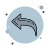 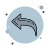 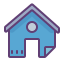 التبرعم
تتكاثر بعض الكائنات وحيده الخليه ومتعدده الخلايا بالتبرعم ، ففي الكائنات وحيده الخليه كالخميره ينشأ البرعم كبروز جانبي على الهليه الاصليه ثم ينقسم ميتوزيا الى نواتين تبقى أحداهم في الخليه الأم والأخرى تهاجر وتبقى متصله بالأم
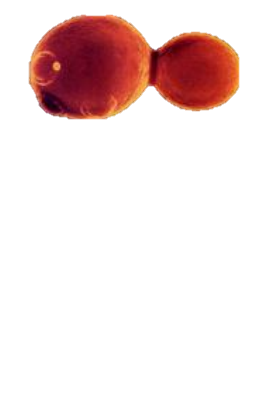 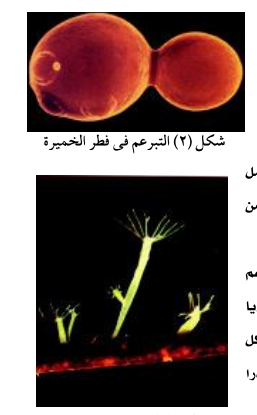 أما الكائنات متعدده الخلايا كالأسفنج والهيدرا ينمو البرعم فيها على شكل بروز صغير من جانب الجسم بفعل أنقسام الهلايا البينيه وتميزها لبرعم ينمو تدريجياً يشبه الأم.
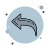 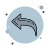 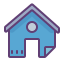 التجدد
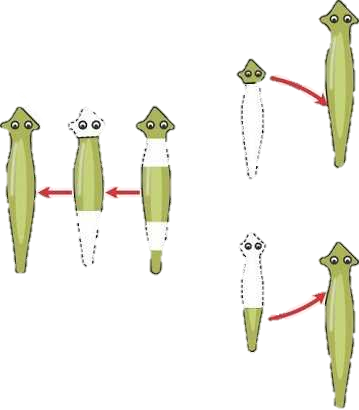 تشيع هذه الطرييقه في بعض النباتات والحيوانات كالهيدرا والأسفنج ونجم الحبر والبلاناريا التي تمتلك القدره على تجديد الأجزاء المفقوده منها عند تعرضها لحادث أو تمزق
ومن مظاهر التجدد المثيره قدره دوده البلاناريا على التجدد حتى لو قطعت لعده أجزاء بشكل عرضي أو جزئين بشكل طولي فإن كل جزء ينمو بشكل مستقل
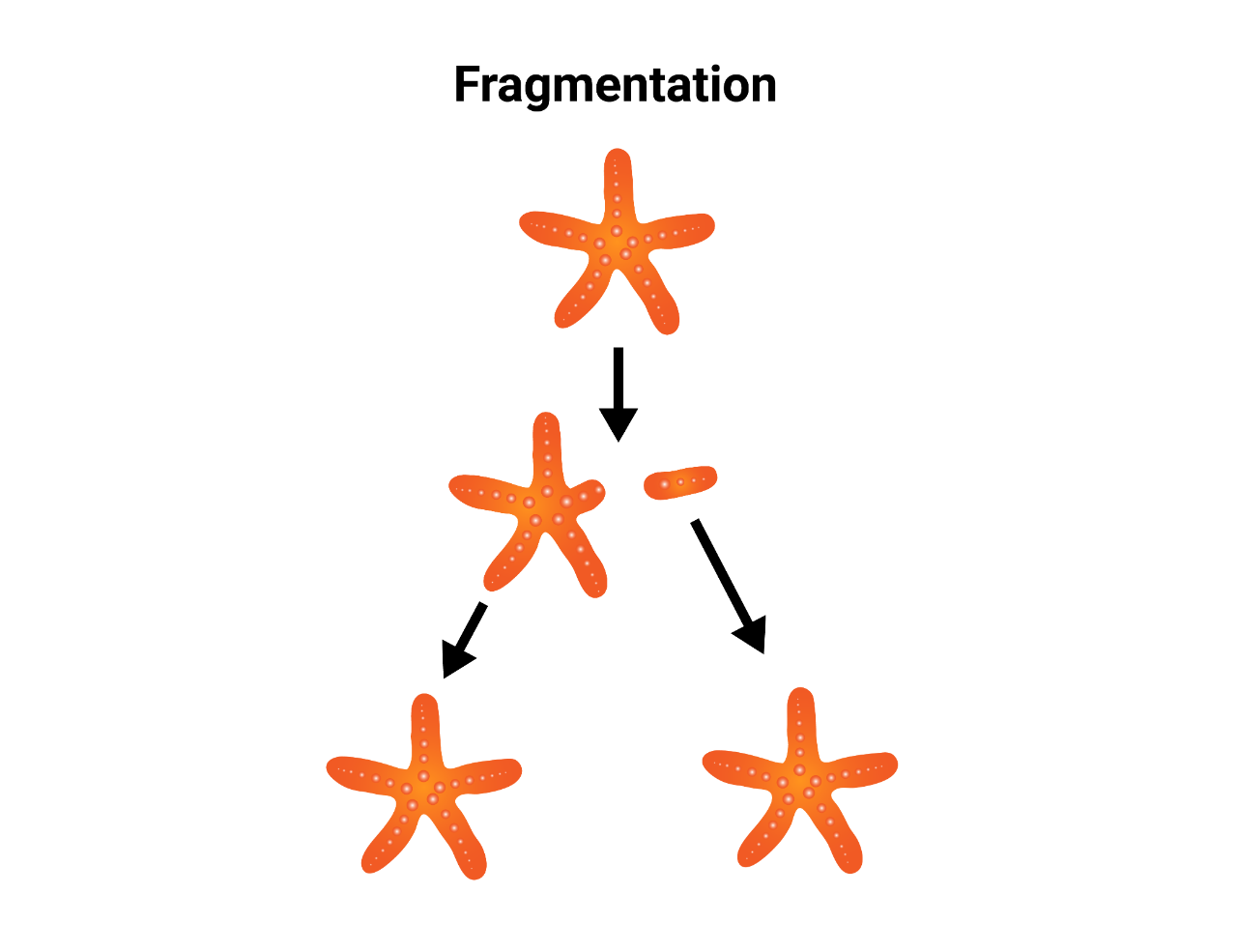 وفي نجم البحر إذا استطاع نجم البحر الواحد أن يفترس حوالي عشر محارات يومياً بما تحمله من لؤلؤ ، فإن أحد أزرع نجم البحر يمكن أن يتجدد لنجم بحر كامل في فتره وجيزه.
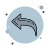 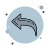 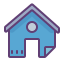 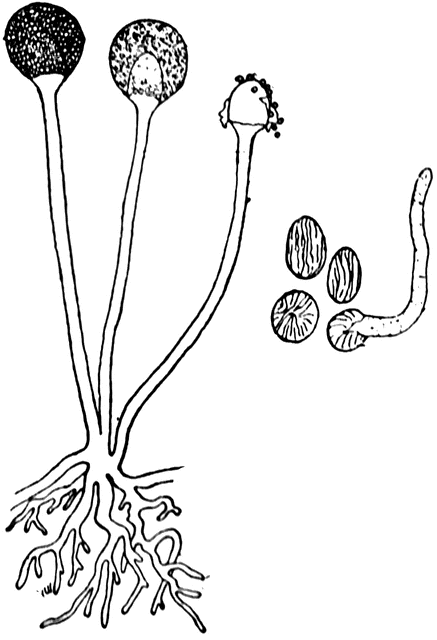 التكاثر بالجراثيم
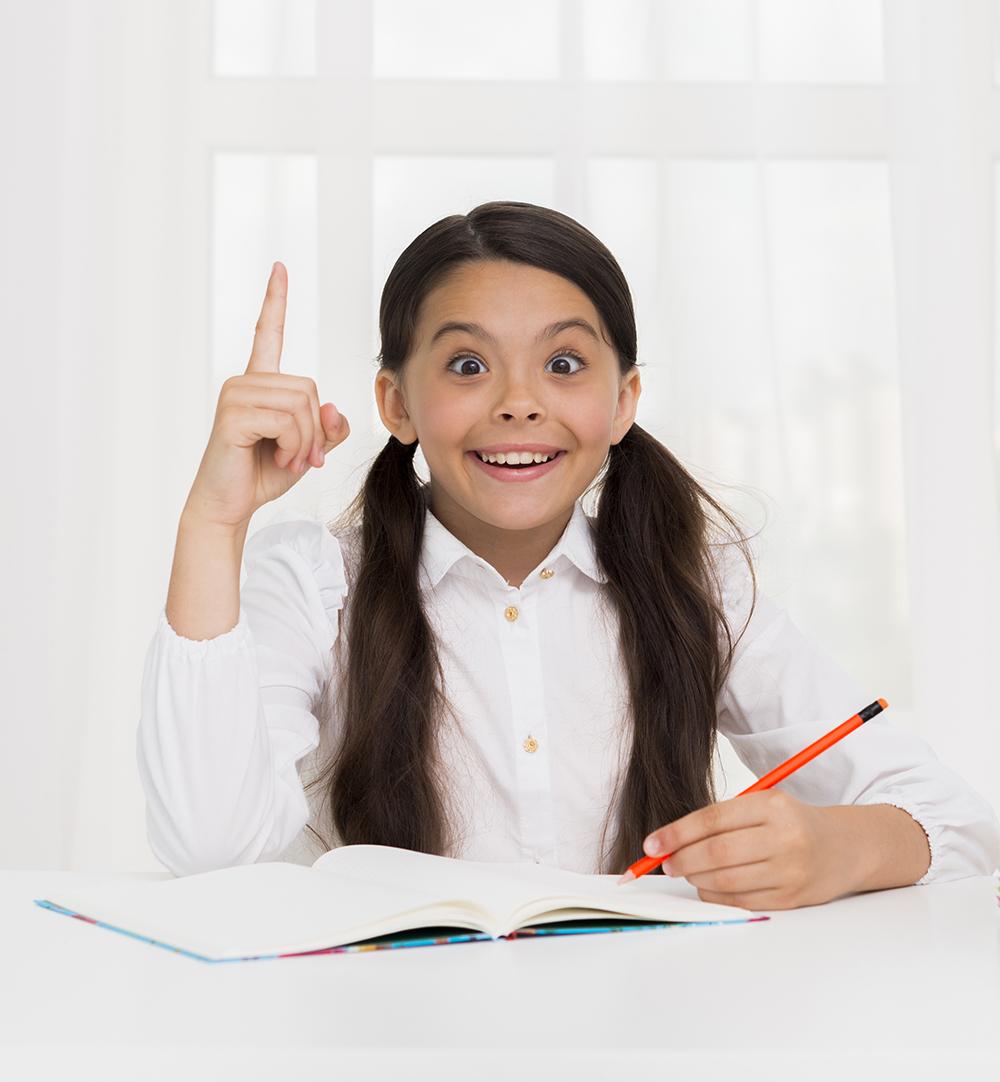 تتكاثر بعض النباتات البدائيه بواسطه خلايا وحيده تعرف بالجراثيم متحوره للنمو مباشره الى نباتات كامله ، وتتكون الجرثومه من سيتوبلازم به كميه ضئيله من الماء ونواه وجدار سميك ، فإذا نضجت الجرثومه تحررت من النبات الأم لتنتشر في الهواء، ومن الكائنات التي تتكاثر بالجراثيم كثير من الفطريات من عفن الخبزوفطر عيش الغراب
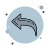 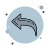 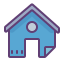 التولد البكري
يعرف التولد البكري بقدره البويضه على النمو لتكوين فرد جديد بدون إخصاب من المشيج الذكري ، ويعد ذلك نوعاً خاصاً من التكاثر اللاجنسي حيث يتم إنتاج الأبناء من أب واحد فقط ويتم هذا النوع في عدد من الديدان والقشريات والحشرات وأشهرها نحل العسل 
وقد أمكن تنشيط بويضات نجم البحر أو الضفدعه صناعياً بواسطه تعرضها لصدمه حراريه أو كهربيه .
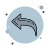 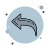 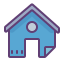 زراعه الأنسجه
يقوم العلماء في زراعه الأنسجه النباتيه والحيوانيه في وسط غذائي شبه طبيعي ثم متابعه تميز أنسجتها وتقدمها نحو إنتاج أفراد كامله ، وقد أكدت هذه التجارب أن الخليه النباتيه المحتويه على المعلومات الوراثيه الكامله يمكنها أن تصبح نباتاً كاملاً لو زرعت في وسط غذائي مناسب يحتوي على الهرمونات النباتيه بنسب معينه
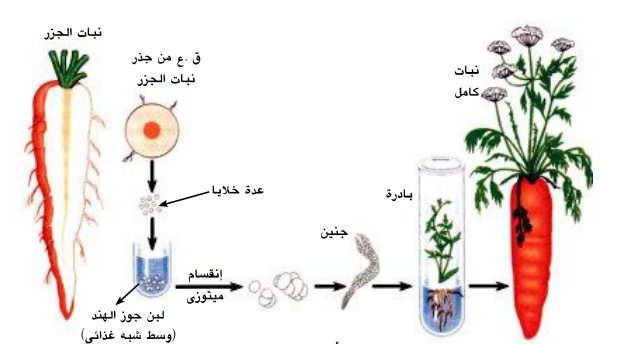 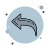 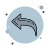 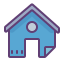 التكاثر الجنسي
2
Sexual reproduction
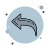 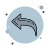 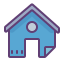 التكاثر الجنسي
الإقتران
1
يتطلب التكاثر الجنسي وجود فردين غالباً لإنتاج الأمشاج الجنسيه ويتعين تلك الأمشاج أن تتلاقى منأجل الأخصاب ، فعند التزاوج يلتقي المشيج الذكري مع المشيج الأنثوي المناسب له ويندمجا معاً وتتكون اللاقحه ثم تبدأ بالإنقسام بتكوين الجنين ثم الفرد اليافع ثم البالغ الذي يجمع بين صفات الأبوين فالأبن يصير خليطاً منهما ويقوم بصورتين أساسيتين وهما
2
التكاثر بالأمشاج الجنسيه
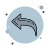 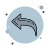 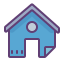 الإقتران conjugation
1
يتم التكاثر عاده في بعض الكائنات البدائيه كألأوليات والطحالب والفطريات بالأنقسام الميتوزي في الظروف المناسبه ، لكنها تلجأ للتكاثر الجنسي بالأقتران عند تعلاضها للجفاف أو تغير حراره الماء أو نقاوته.
الإقتران في الأسبيروجيرا SPIROGIRA
2
يعرف الأسبيروجيرا بالريم الأخضر الذي ينتشر في الماء الراكد حيث تطفو خيوطه التي تتكون كل منها من صف واحد من الخلايا ، ويلجأ طحلب الأسبيروجيرا للأقتران في الظروف غير المناسبه
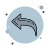 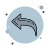 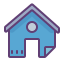 أنواع الأقتران في الأسبيروجيرا
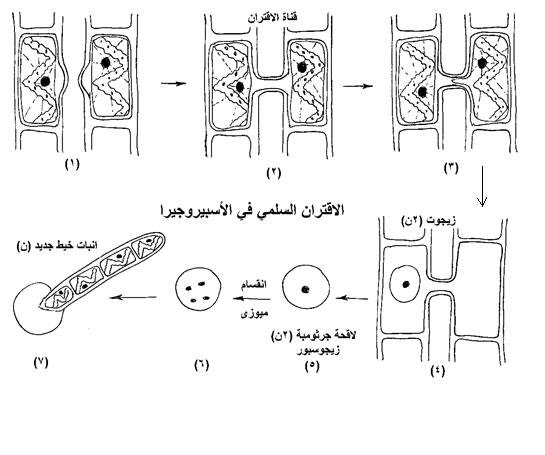 الإقتران السلمي :-
يتجاوز خيطان من الأسبيروجيرا طولياً ، وتنمو نتوءات للداخل بين بعض أزواج الخلايا المتقابله حتى يتلامس ويزول الجدار الفاصل بينهما لتتكون قناه إقتران.
الإقتران السلمي :-
يحدث هذا الأقتران بين الخلايا المتجاوره في نفس الخيط الطحلبي وتنتقل مكونات أحد الخليتين الى خليه مجاوره لها من خلال فتحه في الجدار الفاصل بينهما
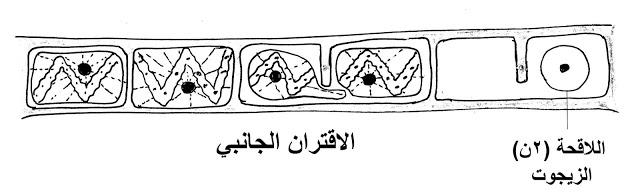 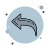 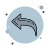 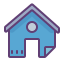 التكاثر بالأمشاج الجنسيه
تتكاثر الأحياء الحيوانيه والنباتيه المتقدمه بالأمشاج الجنسيه الذكريه والأنثويه وهما ناتجان عن أنقسام ميتوزي يتم في الأعضاء الجنسيه
تتميز الأمشاج الذكريه بالقدره على الحركه ويتزود الجسم بذيل للحركه لكي يؤدي وظيفته في نقل الماده الوراثيه للمشيج الأنثوي في عمليه الأخضاب ، كما تنتج من كل خليه أربعه أمشاج ذكريه نظراً لإحتمال فقدان بعضها أثناء رحلتها للمشيج الأنثوي
أما الأمشاج الأنثويه التي تتكون في المبيض فإنها تبقى ساكنه عاده في جسم الأنثى حتى يتم الإخصاب ، ولذا فإنها مستديره وغنيه بالغذاء وتنتج بأعداد قليله.
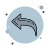 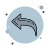 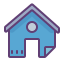 تعاقب الأجيال
Alternation of generation
3
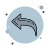 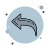 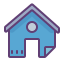 تعاقب الأجيال
هناك بعض الأنواع النباتيه والحيوانيه التي تتكاثر بالطريقتين الجنسيه واللاجنسيه ، حيث يتعاقب في دوره حياتها جيل يتكاثر جنسياً مع جيل يتكاثر لا جنسياً فيقوم بتحقيق سرعه التكاثر والتنوع الوراثي بما يمكنه من الأنتشار ومسايره متقلبات البيئه
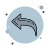 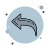 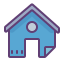 دوره حياه بلازموديوم الملاريا
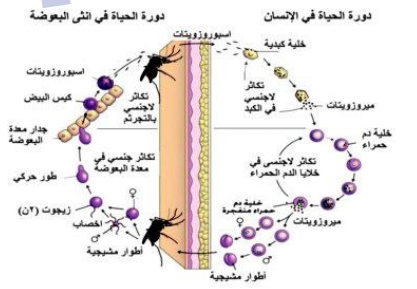 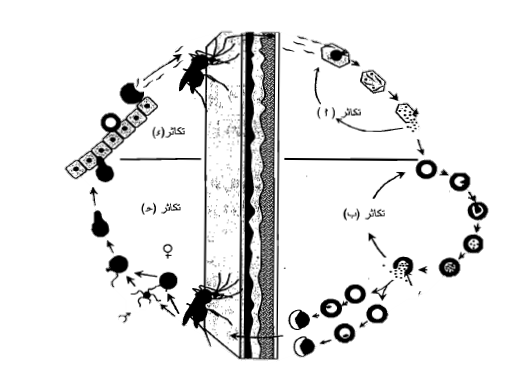 البلازموديوم من الأوليات الجرثوميه التي تتطفل على الأنسان وبعوضه الأنوفيليس ، وتبدأ دوره الحياه عندما تلدغ أنثى بعوضه الأنوفيليس مصابه في الطوفيل جسم الأنسان وتصب في دمه أشكالاً مغزليه دقيقه هي الأسبوروزيتات التي تتجه الى الكبد تقضي فيه فتره حضانه تقوم خلالها بدورتين من التكاثر اللاجنسي حيث تنقسم النواه بما يعرف بالتقطع لتنتج الميروزيتات التي تنتقل بعد ذلك لإصابه كرات الدم الحمراء .
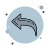 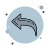 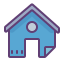 دوره حياه نبات من السراخس
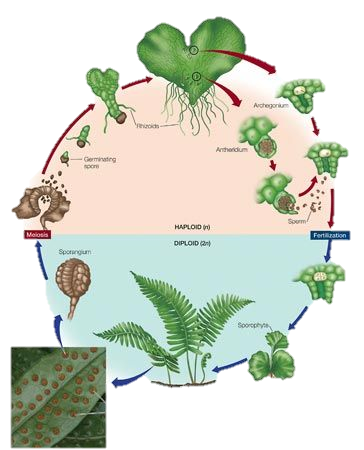 من أمثله السراخس الشائعه نبات الفوجير المعروف كنبات زينه في المشاتل التي تنمو على حواف الآبار والقنوات الظليله 
تبدأ دور الحياه في نبات الفوجير بالطور الجرثومي الذي يجمل الأوراق وعلى سطحها السفلي بثرات بها حوافر جرثوميه ، تحتوي العديد من الخلايا الجرثوميه التي تنقسم ميتوزياً لتكوين الجراثيم 
عند نضج الجراثيم تتحرر من الحوافظ وتحملها الرياح لمسافات بعيده
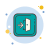